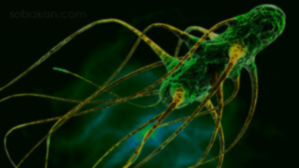 САЛЬМОНЕЛЛЕЗ У СОБАК 
Выполнила: Фомичёва Алина 527 группа
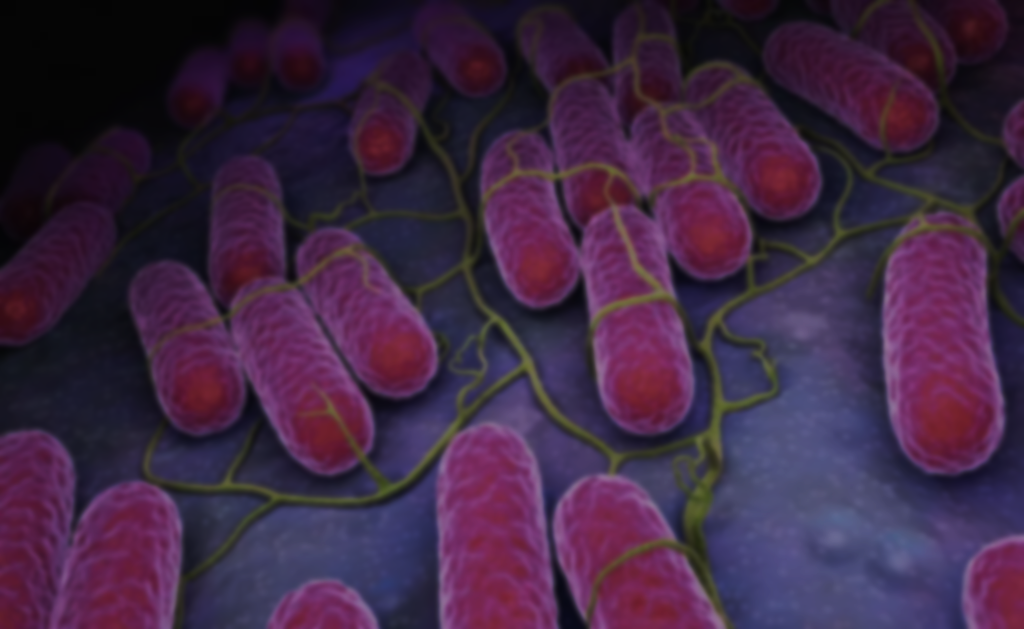 Сальмонеллез (паратиф) у собак – заболевание, имеющее инфекционную природу. Возникает в подавляющем большинстве у молодых собак, проявляясь в виде сильного расстройства пищеварения и лихорадочных состояний.
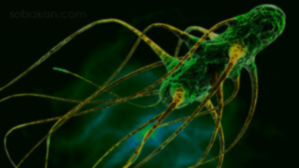 Хронические формы сальмонеллеза проявляются в виде воспалительных процессов легочных структур. Патогенные бактериальные микроорганизмы, попадающие в кишечник человека или животного, начинают свой активный рост и размножение.
В процессе жизнедеятельности сальмонелл, в кровяное русло и лимфатическую систему организма проникают эндотоксины, приводя к соответствующей реакции. Токсические вещества, выделяемые сальмонеллой, приводят к процессам воспалительного характера кишечника.
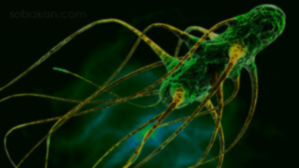 Животные заражаются в основном алиментарным путем - перорально при скармливании не прошедших термическую обработку различных кормов, молока и воды (мясные отходы, молочные продукты, рыбная, мясокостная мука и др.), а также при поедании собаками мелких грызунов - сальмонеллоносителей. Возможны также внутриутробный, контактный и аэрогенный пути заражения.
Инкубационный период при сальмонеллезе собак составляет 3-6 дней и зависит от вирулентности и заразительной дозы возбудителя.
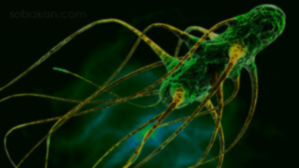 Симптоматика сальмонеллеза у собак зависит от формы заболевания. У взрослых собак сальмонеллез проявляться в виде поноса острого типа. Заражение крови и полное обезвоживание организма на фоне диспепсических расстройств, отмечают у щенков и животных, ослабленных другими заболеваниями. Существует 3 формы сальмонеллеза собак и для каждой присущи свои характерные признаки
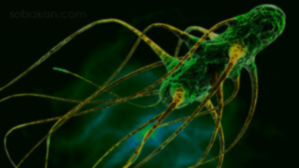 Острая форма заболевания
 диагностируется у маленьких щенков в возрасте от 1 до 5 месяцев и без своевременного лечения заканчивается гибелью животного в течение 3-6 дней. Основными симптомами острой формы недуга являются: отсутствие желания принимать пищу, извержение желудочного содержимого, сильная диарея с примесями крови и слизи, болевые ощущения при пальпации области брюшной полости, повышение температурных показателей тела до 41 градуса на короткое время.
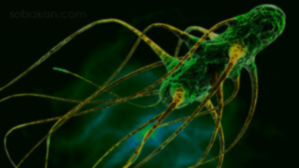 Подострая форма сальмонеллеза 
характеризуется схожей симптоматикой, как и острая форма, но прогрессирование патологического процесса на фоне обсеменения патогенными микроорганизмами проявляется намного медленнее – на протяжении нескольких недель. Симптомы при подострой форме инфекции – поражение дыхательных путей, нарушения работы центральной нервной системы (судорожные явления), желтушность видимых слизистых оболочек.
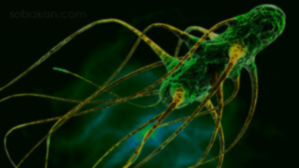 Хроническая форма сальмонеллеза
 возникает у животных с сильной иммунной системой. Характерные признаки инфекции проявляются в виде угнетения общего состояния животного, отсутствием аппетита. Шерстный покров тускнеет, наступает преждевременная линька. При значительном скоплении инфекции в области суставов – питомец начинает выраженно прихрамывать.
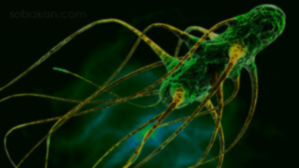 Профилактика
Эффективная профилактика сальмонеллеза у собак предполагает проведение комплекса мер, включающего изоляцию больных животных, дезинфекцию, улучшение условий их содержания и питания. Один из главных источников заражения — корма, которые инфицированы сальмонеллами. Потому необходимо учесть, что в местах наличия сальмонеллеза среди хозяйственных животных собаки могут заболевать чаще по причине более высокого риска контакта с возбудителями.
Помимо прямого проникновения сальмонелл в обсеменённых субпродуктах, повышается число носителей, загрязняющих наружную среду и усиливающих риск попадания в организмы самых восприимчивых собак. Таким образом, в хозяйствах, характеризующихся неблагополучной обстановкой по сальмонеллезам, нужно следить, чтобы собаки не употребляли сырые мясо и субпродукты, трупы мелких животных и молоко. В случае острой необходимости следует обязательно осуществлять их термообработку.
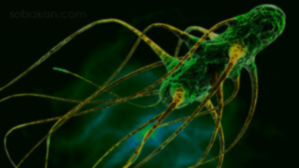 СПАСИБО 
ЗА
ВНИМАНИЕ